Data-flow analysis exercises
Draw the control-flow graph for the following program, then perform range analysis.
All integer range [-128…127]
prog1:
var a = input()
var b = 50-a
var c = -1
if(a > b && a > c) {
  c = a
} else if(b > c) {
  c = b
}
var c = 100/c
prog2:
var a = input()
var c = 1
val r = 1
while(c < a) {
  if( a % c == 0 ) r = c
  c = c + 1
}
r = 64/(64-r)
prog3:
var x = 2
var y = input() 
if (x == y) {
  do {
    y = y + 1
    x = x + y + 3
  } while (y < 4)
} else if (y <= -1 && y >= -7) {
  y = y * y
} else {
  y = x - 3
}
val z = x/y
1. Draw the control-flow graph for the following program, then perform range analysis.
All integer range [-128…127]

var a = input()
var b = 50-a
var c = -1
if(a > b && a > c) {
  c = a
} else if(b > c) {
  c = b
}
var c = 100/c
1. Solution
1
c=100/c
9
10
c = b
8
a = input()
2
b > c
c = a
!(b > c)
7
b = 50-a
6
3
!(a > c)
!(a > b)
a > c
c = -1
a > b
4
5
1. Range analysis
a              b               c
1: bottom         bottom          bottom
2: [-128, 127]    bottom          bottom
3: [-128, 127]    [-77;127]       bottom
4: [-128, 127]    [-77;127]       [-1]
5: [-76, 127]     [-77;126]       [-1]
6: [0, 127]       [-77;126]       [-1]
7: [-128, 127]    [-77;127]       [-1]
8: [-128, 127]    [0;127]         [-1]
9: [-128, 127]    [-77;127]       [-1,127]
10:[-128, 127]    [-77;127]       [-100,100]
2. Draw the control-flow graph for the following program, then perform range analysis.
All integer range [-128,127]

var a = input()
var c = 1
val r = 1
while(c < a) {
  if( a % c == 0 ) r = c
  c = c + 1
}
r = 64/(64-r)
2. Solution
1
9
r = 64/(64-r)
8
a = input()
2
!(c < a)
7
c = 1
r = c
6
3
c = c+1
a%c == 0
r = 1
a%c != 0
c < a
4
5
2. Range analysis
a              c               r
1: bottom         bottom          bottom
2: [-128, 127]    bottom          bottom
3: [-128, 127]    [1]             bottom
4: [-128, 127]    [1]             [1]
5: [2, 127]       [1]             [1]
6: [2, 127]       [1]             [1]
7: [2, 127]       [1]             [1]
8: [-128, 1]      [1]             [1]
9: [-128, 1]      [1]             [1]
2. Range analysis
a              c               r
1: bottom         bottom          bottom
2: [-128, 127]    bottom          bottom
3: [-128, 127]    [1]             bottom
4: [-128, 127]    [1,2]           [1]
5: [2, 127]       [1,2]           [1]
6: [2, 127]       [1,2]           [1]
7: [2, 127]       [1,2]           [1,2]
8: [-128, 2]      [1,2]           [1,2]
9: [-128, 2]      [1,2]           [1]
2. Range analysis
a              c               r
1: bottom         bottom          bottom
2: [-128, 127]    bottom          bottom
3: [-128, 127]    [1]             bottom
4: [-128, 127]    [1,3]           [1,2]
5: [2, 127]       [1,3]           [1,2]
6: [2, 127]       [1,3]           [1,2]
7: [2, 127]       [1,3]           [1,3]
8: [-128, 3]      [1,3]           [1,3]
9: [-128, 3]      [1,3]           [1]
2. Range analysis
a              c               r
1: bottom         bottom          bottom
2: [-128, 127]    bottom          bottom
3: [-128, 127]    [1]             bottom
4: [-128, 127]    [1,127]         [1,126]
5: [2, 127]       [1,126]         [1,126]
6: [2, 127]       [1,126]         [1,126]
7: [2, 127]       [1,126]         [1,126]
8: [-128, 127]    [1,126]         [1,126]
9: [-128, 127]    [1,127]         [-64,64]
3. Draw the control-flow graph for the following program, then perform range analysis.
All integer range [-128,127]

var x = 2
var y = input() 
if (x == y) {
  do {
    y = y + 1
    x = x + y + 3
  } while (y < 4)
} else if (y <= -1 && y >= -7) {
  y = y * y
} else {
  y = x - 3
}
val z = x/y
3. Solution
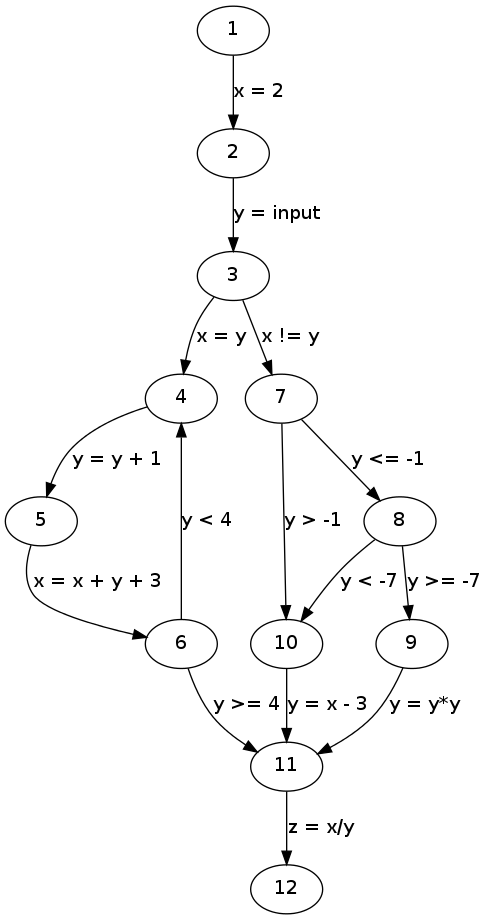 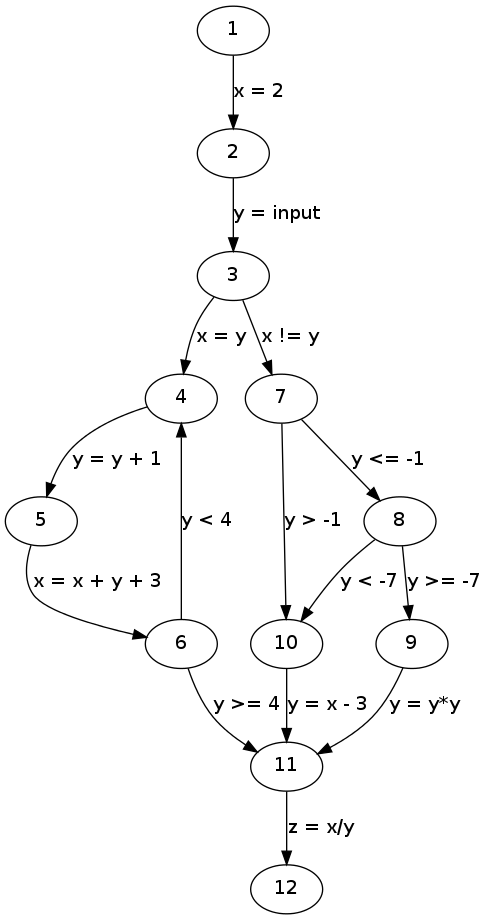 3. Range analysis
x           y
 1:  bottom     bottom
 2: [2, 2]    [-128, 127]
 3: [2, 2]    [-128, 127]
 4: [2, 127]  [2, 3]
 5: [2, 127]  [3, 4]
 6: [8, 127]  [3, 4]
 7: [2, 2]    [-128, 127]
 8: [2, 2]    [-128, -1]
 9: [2, 2]    [-7, -1]
10: [2, 2]    [-128, 127]
11: [2, 127]  [-1, 49]
12: [2, 127]  [-1, 49]    z: T